Liceo Statale 
“A.  Manzoni”
 Caserta
Percorso formativo per la promozione di figure di coordinamento per i docenti specializzati sul sostegno.
A.S. 2015/2016
Corsista:Caterino Angela
B.E.S.
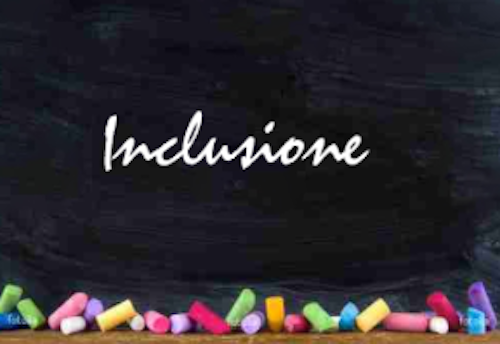 Bisogni educativi speciali per una didattica personalizzata e inclusiva.
I passi verso l’inclusione  La Normativa
•Legge 517/1977 : integrazione alunni disabili 
•Legge 104/1992 : Legge quadro per l’assistenza, l’integrazione sociale e i diritti dei disabili 
•Legge 170/2010: Nuove norme in materia di disturbi specifici di apprendimento 
•Direttiva ministeriale del 27/12/2012: Strumenti di intervento per alunni con bisogni educativi speciali e organizzazione territoriale per l’inclusione scolastica 
•C.M. 8 del 6 marzo 2013 – D.M. 27/12/2012 – Indicazioni operative 
•C.M. del 27 giugno 2013 – Piano Annuale per l’Inclusività
Un po’ di chiarezza
Non CHI, ma COSA
La normativa parte proprio dalla necessità di non identificare una persona con il suo problema/bisogno
Ma chi sono questi BES?
Quindi, riferendomi ad un fanciullo dovremo dire...
Alunno CON BES, non alunno BES
Definizione di BES
Secondo l’ICF (la Classifcazione Internazionale delFunzionamento, della disabilità e della salute) «il Bisogno Educativo Speciale è qualsiasi difficoltà evolutiva di funzionamento, permanente o  transitoria, in ambito educativo e/o apprenditivo,dovuta all’interazione dei vari fattori di salute e che necessita di educazione speciale individualizzata»
Dalla prospettiva sanitaria alla prospettiva bio-psico-sociale
Nel modello ICF assume valore prioritario il contesto, i cui molteplici elementi possono essere qualificati come “barriera”, qualora ostacolino l’attività e la partecipazione della persona, o “facilitatori”, nel caso in cui, invece, favoriscano le  attività e la partecipazione 
….ci sono tanti (diversi ) modi di funzionamento
Ogni alunno può manifestare dei BES. 
Non si tratta di un concetto clinico ma pedagogico, è una condizione di difficoltà che dà diritto ad un intervento personalizzato (che si può concretizzare e formalizzare in un PDP).
Superamento della distinzione 
Alunno con disabilità/ senza disabilità. (Dir.Min. 27/12/12)
Ogni alunno, anche solo per determinati periodi, può manifestare Bes: o per motivi fisici, biologici, fisiologici, o psicologici e sociali. 
La scuola deve offrire una risposta personalizzata: dal paradigma dell’
Integrazione al paradigma dell’inclusione
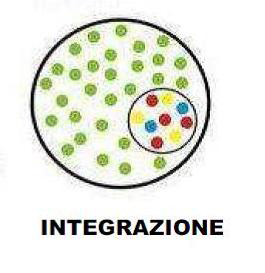 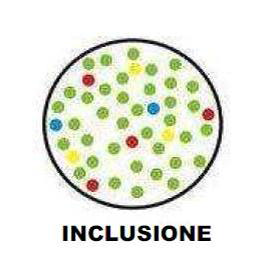 Riguarda il singolo alunno.               Riguarda tutti gli alunni

Interviene prima sul soggetto            Interviene prima sul contesto,   poi sul contesto                               poi sul soggetto

 Incrementa una risposta                  Trasforma la risposta speciale  
      speciale                                                in  normalità
Chi sono gli alunni con Bes?
SVANTAGGIO SOCIO-ECONOMICO, LINGUISTICO, CULTURALE
DISABILITÀ (DVA)
DISTURBI EVOLUTIVI SPECIFICI
-  DSA (Dislessia, Discalculia, cc.)
- Deficit del linguaggio 
- Deficit abilità non verbali 
- Deficit coordinazione motoria 
- ADHD (deficit  di attenzione, iperattività )
- Funzionamento intellettivo limite 
- Spettro autistico lieve
Sono gli alunni diversamente abili
Si intendono coloro che  possono manifestare Bisogni Educativi Speciali: 
- Svantaggiati linguistici 
- Svantaggiati socio-economici. 
- Svantaggiati culturali 
- Alunni con disagio comportamentale/relazionale
CERTIFICATI DALL’ASL
LEGGE 104.DF, PDF, PEI. INS. DI SOSTEGNO
CERTIFICAZIONE\ DIAGNOSI
 DALL’ ASL
INDIVIDUATI DA CONSIGLIO DI CLASSE/TEAM DEI DOCENTI. 
Questi BES dovranno essere individuati sulla base di elementi oggettivi ( es. segnalazione dei servizi sociali), ovvero di ben fondate considerazioni psicopedagogiche e didattiche
SITUAZIONE A CARATTERE PERMANENTE: 
A scuola si redige: 
- P.D.P.
SITUAZIONE A CARATTERE PERMANENTE: 
A scuola si redige: 
- P.E.I.
SITUAZIONE A CARATTERE TRANSITORIO: 
A scuola si redige: 
- P.D.P. BES
Gli alunni di recente immigrazione e non italofoni, stando alla Nota di chiarimento 22/11/13, non necessariamente rientrano tra i Bes e in casi eccezionali usufruiranno del PDP. 

Non occorre diagnosi!
Per il terzo gruppo (Svantaggio) non occorre né certificazione né diagnosi. 
Il C.d.c./team docente decide in autonomia per l’attuazione o meno di un PDP.
N.B. Motivare e verbalizzare sempre ogni decisione assunta sulla base di considerazioni pedagogiche e didattiche, al fine di evitare contenzioso.
Certificazione ≠ Diagnosi
Per certificazione si intende un documento con valore legale che attesta il diritto di avvalersi della L. 104/92 o 170/2010.
Per diagnosi si intende un giudizio clinico, attestante la presenza di una patologia o disturbo, che può essere rilasciato da un medico o da uno psicologo.
   (Nota di chiarimento MIUR novembre 2013)
La Circ. Min. 2013 sottolinea la necessità di adottare il PDP anche in attesa del rilascio della certificazione, visti i tempi lunghi (anche sei mesi e più).
Per le classi terminali, la certificazione va presentata entro il 31 marzo Accordo sancito in Conferenza Stato-Regioni sulle certificazioni per i DSA (R. A. 140 25/7/2012).
Cosa è un PDP?
Piano didattico personalizzato
Da realizzare entro il primo trimestre
Nel rispetto degli obiettivi generali e specifici di apprendimento, la didattica personalizzata mira a individuare, per ciascuna disciplina, modalità didattiche individualizzate e personalizzate.

Individualizzazione = differenziare i percorsi didattici per raggiungere dei traguardi comuni a tutti gli alunni;
Personalizzazione = diversificare le mete formative per favorire la promozione delle potenzialità individuali, ponendo quindi per ognuno obiettivi differenti             (BALDACCI)
Un PDP dovrà contenere almeno:
Dati anagrafici dell’alunno
Tipologia del disturbo
Attività didattiche individualizzate/personalizzate
Strumenti compensativi
Misure dispensative
Forme di verifica e valutazione personalizzate.
Il PDP, elaborato dal Cdc\ team docente , deve avere la firma, oltre che del team docente, del DS (o suo delegato) e della famiglia.
Esempi di misure compensative e dispensative:

Strumenti compensativi
Utilizzo del PC con programmi di videoscrittura e strumenti di autocorrezione, sintetizzatore vocale.
Registratore mp3.
Utilizzo di schemi e mappe concettuali.
30% del tempo aggiuntivo per lo svolgimento delle verifiche in classe
Misure dispensative
Dispensa dalla lettura ad alta voce in classe.
Dispensa dal prendere appunti.
Minor incidenza, nella valutazione, di errori ortografici, che saranno corretti ma non valutati.
Verifiche orali programmate.
Misure dispensative e compensative nella didattica delle lingue straniere.
Le Istituzioni scolastiche attuano ogni strategia didattica per consentire ad alunni e studenti con DSA L’apprendimento delle lingue straniere. A tal fine valorizzano le modalità attraverso cui il discente meglio può esprimere le sue competenze, privilegiando l’espressione orale, nonché ricorrendo agli strumenti compensativi e alle misure dispensative più opportune. ( DM 5669 /2011  -decreto attuativo legge 170/2010  e linee guida)
 Si potrà accedere alla dispensa dalle prove scritte di lingua      straniera in presenza di uno specifico e grave disturbo clinicamente diagnosticato
Solo in casi di particolari gravità del disturbo di           apprendimento, anche in comorbilità con altri disturbi o patologie, risultanti dal certificato diagnostico, l’alunno o lo studente possono – su richiesta delle famiglie e conseguente approvazione del consiglio di classe - essere esonerati dall’insegnamento delle lingue straniere e seguire un percorso didattico differenziato In questo caso si rilascia l’attestazione di cui all’art. 13 DPR 323/98.
Nota MIUR 22 novembre 2012
Il team docente è autonomo nel decidere se formulare o non formulare un PDP, anche in presenza di richieste dei genitori accompagnate da  diagnosi che però non hanno dato diritto alla certificazione di disabilità o di DSA; avendo cura di verbalizzare le motivazioni della decisione.
   La validità del PDP rimane comunque circoscritta all’anno scolastico di riferimento.
CHIARIMENTI
“Giova forse ricordare che la personalizzazione degli apprendimenti, la valorizzazione delle diversità, nella prospettiva dello sviluppo delle potenzialità di ciascuno sono principi costituzionali del nostro ordinamento scolastico recepiti nel DPR 275/99, laddove è detto che «Nell’esercizio dell'autonomia didattica le istituzioni scolastiche ... possono adottare tutte le forme di flessibilità che ritengono opportune e tra l'altro: l'attivazione di percorsi didattici individualizzati, nel rispetto del principio generale dell'integrazione degli alunni nella classe e nel gruppo...» (art.4). “
Azioni a livello di singola istituzione scolastica per l’inclusione:
GLI = Gruppo di lavoro per l’inclusione. Elabora il PAI (Piano annuale per l’inclusività) a giugno, poi deliberato dal Collegio Docenti e inviato all’USR. Il PAI va inteso come un documento in cui si esplicitano le linee culturali, pedagogiche, operative e di gestione delle risorse della scuola e che va logicamente collegato al POF.
Elaborazione del PDP.

Azioni a livello territoriale: 
C.T.S. Centri Territoriali di Supporto. Interfaccia tra l’Amministrazione e le scuole nonché rete di supporto al processo di integrazione. Presente in una scuola polo per ogni provincia. 
C.T.I. Centri Territoriali per l’Inclusione. 
È in atto una riorganizzazione di tali Centri da parte degli UUSSRR.
Circolare ministeriale n. 8 del 6/3/13 sui BES e l’Index per l’inclusione
La recente circolare sui Bisogni Educativi Speciali  identifica nell’Index per l’Inclusione uno degli strumenti per la rilevazione, il monitoraggio e la valutazione del grado di inclusività delle scuole di ogni ordine e grado, soprattutto col fine di “accrescere la consapevolezza dell’intera comunità educante sulla centralità e la trasversalità dei processi inclusivi”.
COS’È L’INCLUSIONE IN INDEX?
«È un percorso verso la crescita illimitata degli apprendimenti e della partecipazione di tutti»
L’Index per l’inclusione è stato pubblicato nel 2000 dal Centre for Studies on Inclusive Education in Gran Bretagna  ed è :
Uno dei principali strumenti di lavoro del GLI
Rivela, monitora e valuta il grado di inclusività della scuola
Costruisce un buon Piano Annuale per l’Inclusione
Fornisce questionari adattabili alle specifiche realtà scolastiche
Non propone schede da compilare ma una metodologia attraverso cui si può coinvolgere tutto il collegio docenti, in maniera partecipata e costruttiva, al fine di una maggiore corresponsabilizzazione e partecipazione dell’intera comunità educante
I CONTENUTI DELL’INDEX
CREARE CULTURE INCLUSIVE
Costruire comunità
Affermare valori inclusivi

PRODURRE POLITICHE INCLUSIVE
Sviluppare la scuola per tutti
Organizzare sostegno alle diversità

SVILUPPARE PRATICHE INCLUSIVE
Coordinare l‘apprendimento
Mobilitare le risorse
Politiche inclusive
Pratiche inclusive
Culture inclusive
[Speaker Notes: Heidrun
STRUTTURA AD ALBERO
3 DIMENSIONI DIVISE IN DUE SEZIONI]
COM’E’ STRUTTURATO L’INDEX?
DIMENSIONI E SEZIONI: strutturano l’analisi della realtà scolastica
INDICATORI: aiutano ad individuare le situazioni che necessitano di un intervento
DOMANDE: aiutano a entrare nei dettagli delle situazioni evidenziate dagli indicatori
Valutazione degli alunni con disabilità certificata (L.104/92)
Nel 1 ciclo (scuola primaria e scuola secondaria di 1°grado):  la valutazione deve essere coerente con gli obiettivi previsti nel Piano Educativo Individualizzato; se gli obiettivi previsti sono stati raggiunti, l’alunno può passare alla classe successiva anche se la sua programmazione e completamente differenziata da quella della classe.
Valutazione degli alunni con DSA L.170/2010
La valutazione avverrà in coerenza con tutte le modalità adottate nelle fasi del percorso di apprendimento effettuato 
     con l’obiettivo di ridurre il più possibile le difficoltà degli studenti dovuta a mancata automatizzazione delle abilità di base
Con l’esplicita, condivisa intenzione di partire:

1. dall’epistemologia specifica
2. dal lessico proprio
3. dalle strutture concettuali portanti
4. dalla metodologia disciplinare
5. dagli obiettivi irrinunciabili /minimi di una Disciplina
Forme di verifica e di valutazione 
DM 5669 /2011 (decreto attuativo legge 170/2010)
Articolo 6
Sulla base del disturbo specifico, anche in sede di esami di Stato, [le Commissioni] possono riservare ai candidati tempi più lunghi di quelli ordinari. Le medesime Commissioni assicurano, altresì, l’utilizzazione di idonei strumenti compensativi e adottano criteri valutativi attenti soprattutto ai contenuti piuttosto che alla forma, sia nelle prove scritte, anche con riferimento alle prove nazionali INVALSI previste per gli esami di Stato, sia in fase di colloquio.
LA VALUTAZIONE DEGLI ALUNNI CON SINDROME ADHD
Nota Miur Prot n. 4089-15/6/2010
In merito alla norma sancita dal Decreto Ministeriale 16 gennaio 2009 N°5 che     riguarda “Criteri e modalità applicative della valutazione del comportamento” è auspicabile che i docenti considerino i fattori presenti nella diagnosi ADHD prima di procedere alla valutazione dell’alunno/a.

Si sottolinea l'importanza e delicatezza della valutazione periodica del       comportamento dell'alunno (voto di condotta). Occorre infatti tenere   conto del fatto che il comportamento di un alunno con ADHD è   condizionato fortemente dalla presenza dei sintomi del disturbo.

Sarebbe pertanto auspicabile che la valutazione delle sue azioni fosse  fatta evitando di attribuire valutazioni negative per comportamenti  che sono attribuibili a fattori di tipo neurobiologico
LA VALUTAZIONE DEGLI ALUNNI STRANIERI
Linee guida per l’accoglienza e l’integrazione degli alunni stranieri, MIUR 2014
Possibile adattamento dei programmi per i singoli alunni
Formalizzazione di un vero e proprio piano didattico personalizzato solo in via eccezionale
Valutazione che tenga conto, per quanto possibile, della loro storia scolastica precedente, degli esiti raggiunti, delle caratteristiche delle scuole frequentate, delle abilità e competenze essenziali acquisite
Non abbassare gli obiettivi ma adattare gli strumenti e le modalità con cui attuare la valutazione , possibile presenza, nel caso di notevoli difficoltà comunicative, di docenti o mediatori linguistici competenti nella lingua d’origine per facilitare comunicazione
VALUTAZIONE DEGLI ALUNNI CON BES NON CERTIFICATI
OM 24 aprile 2013, n.13 –Esami di Stato Sc. Sec. II grado Art. 18 –Esame dei candidati con DSA , comma 4
    Per altre situazioni di alunni con difficoltà di apprendimento di varia natura, formalmente individuati dal Consiglio di classe, devono essere fornite dal medesimo organo utili e opportune indicazioni per consentire a tali alunni di sostenere adeguatamente l’esame di Stato
CRITERIO GENERALIZZABILE 
METTERE GLI ALUNNI IN CONDIZIONE 
DI DIMOSTRARE CIÒ CHE SANNO E SANNO FARE
“Ognuno è un genio. Ma se si giudica un pesce dalla sua abilità di arrampicarsi sugli alberi, lui passerà l’intera vita a credersi stupido”. 
Albert Einstein